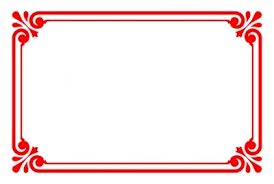 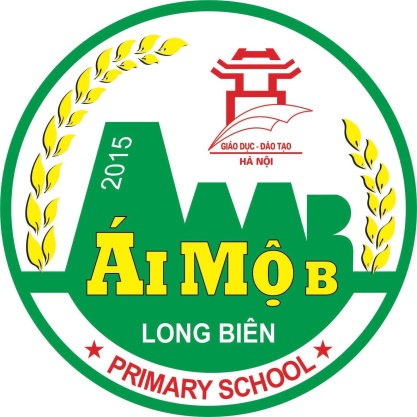 ỦY BAN NHÂN DÂN QUẬN LONG BIÊN
TRƯỜNG TIỂU HỌC ÁI MỘ B
MÔN: TỰ NHIÊN VÀ XÃ HỘI
LỚP 2
BÀI 2: NGHỀ NGHIỆP CỦA NGƯỜI LỚN TRONG GIA ĐÌNH
CHỦ  ĐỀ 1
GIA ĐÌNH
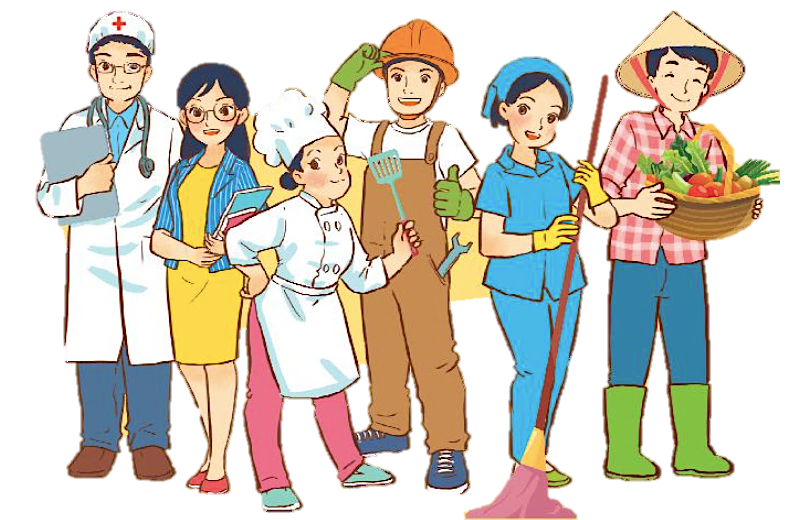 BÀI2
NGHỀ NGHIỆP 
CỦA NGƯỜI LỚN
TRONG GIA ĐÌNH
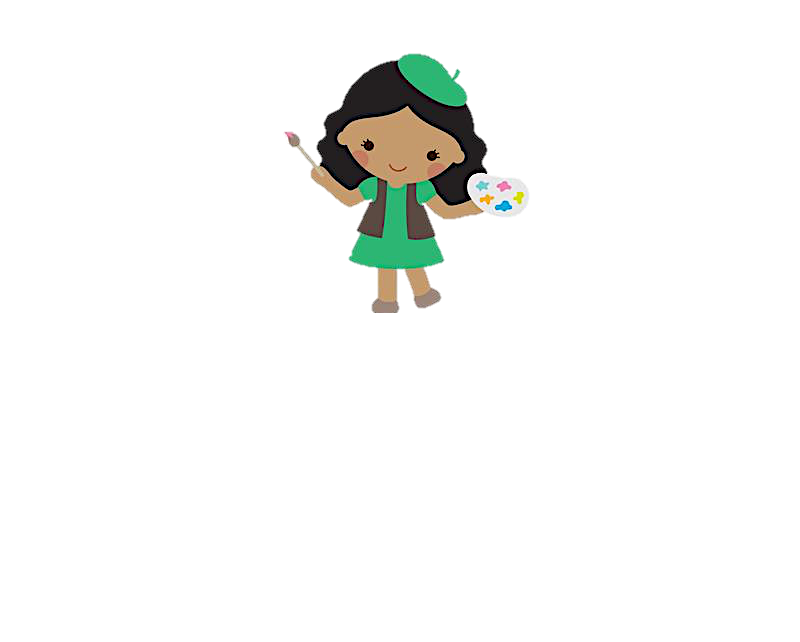 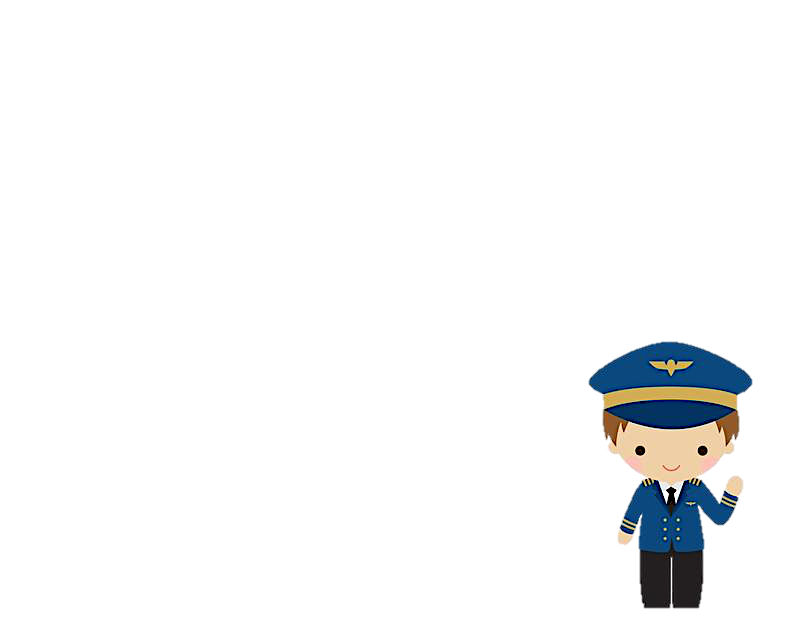 Hãy kể tên các công việc hoặc nghề nghiệp của người lớn mà em biết
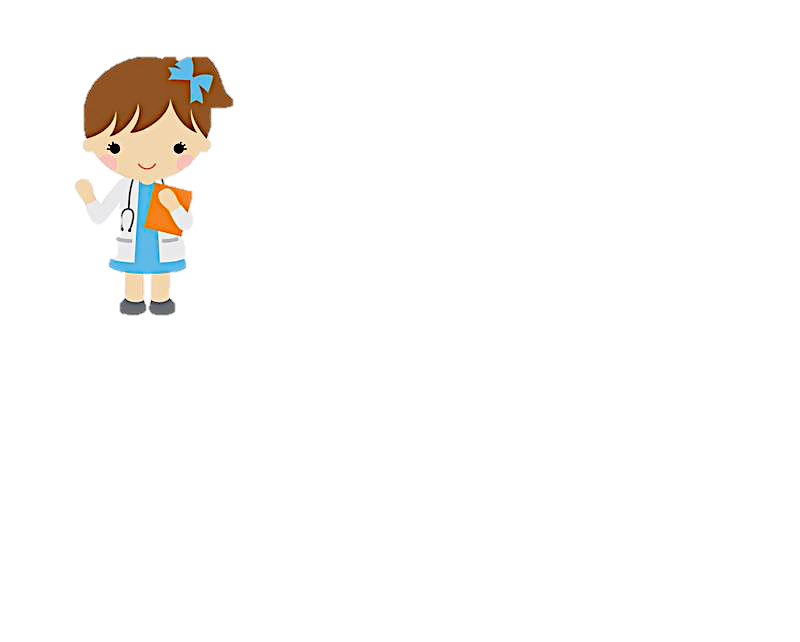 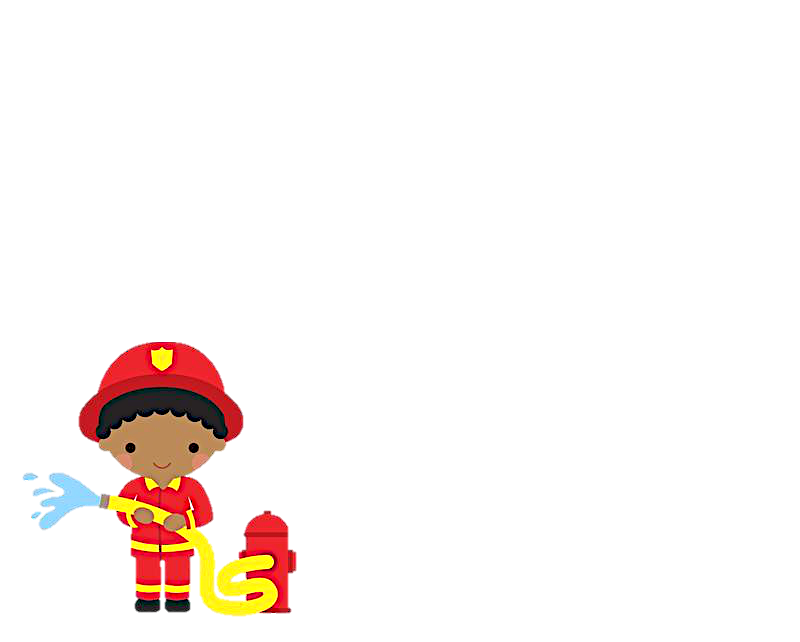 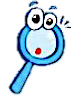 1. Tìm hiểu công việc và nghề nghiệp của mọi người trong gia đình em.
Mẹ bạn làm nghề gì?
Bố mình làm nghề….
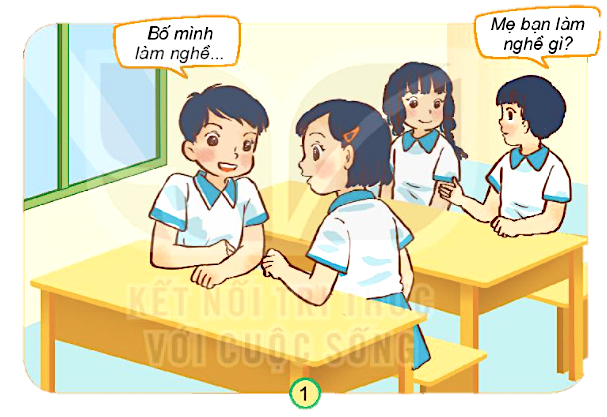 Tên công việc, nghề nghiệp đó?
Lợi ích của công việc, nghề nghiệp đó?
KHÁM PHÁ
2. Chỉ và nói về công việc hoặc nghề nghiệp của những người trong hình sau.
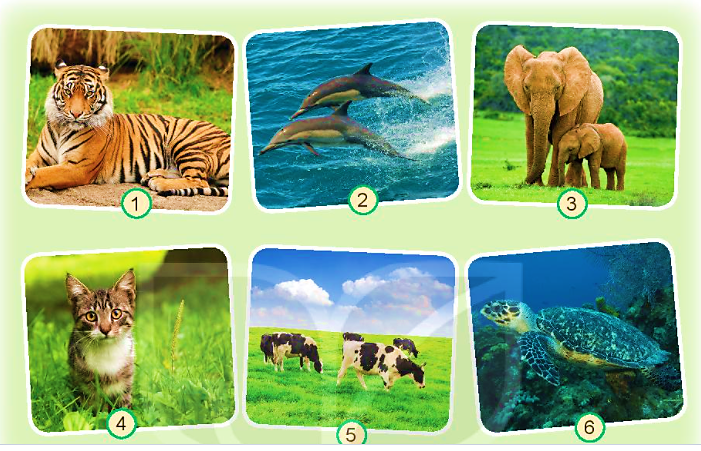 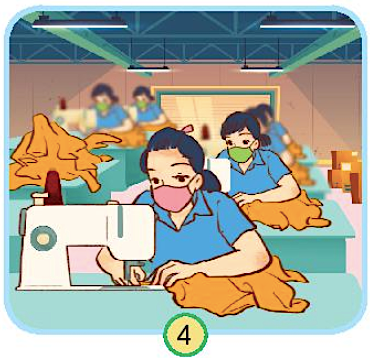 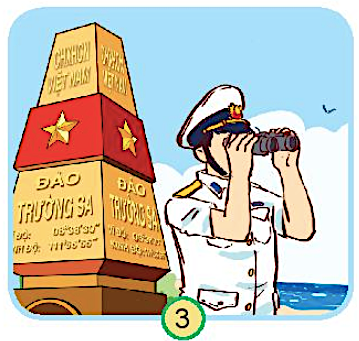 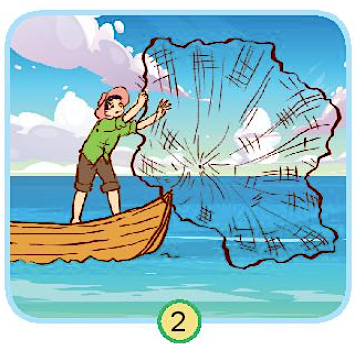 Bộ đội
Thợ may
Ngư dân
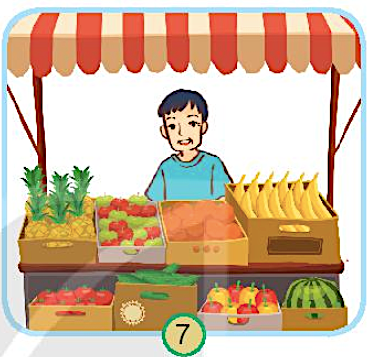 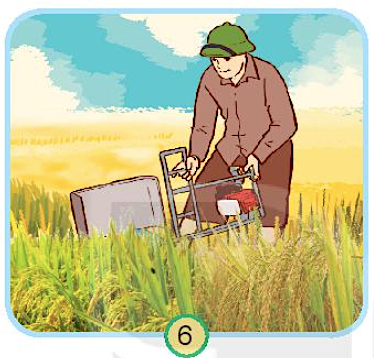 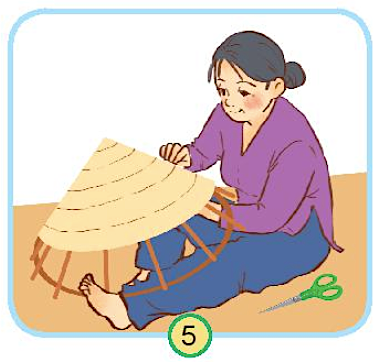 Thợ đan nón
Bán hàng
Nông dân
3. Hoàn thành Phiếu học tập theo gợi ý sau:
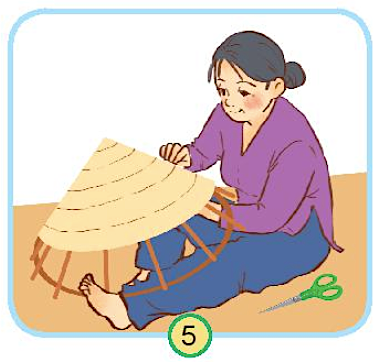 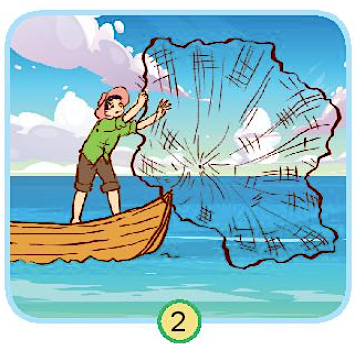 PHIẾU HỌC TẬP
Tên công việc, nghề nghiệp đó?
Nơi làm việc
Công việc đó có đem lại thu nhập không?
Lợi ích của nghề nghiệp đó?
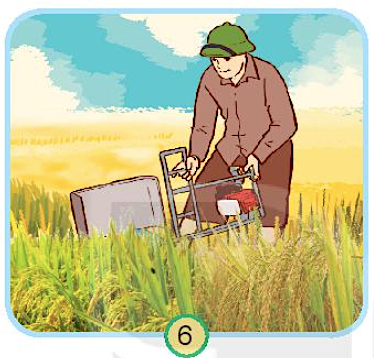 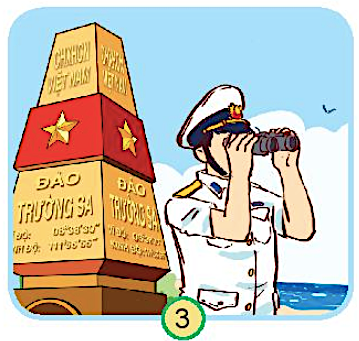 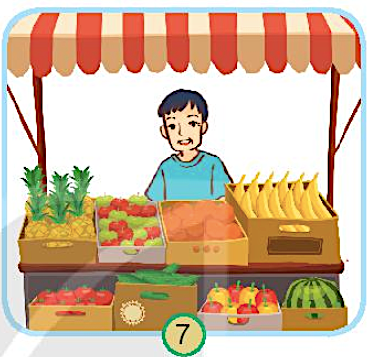 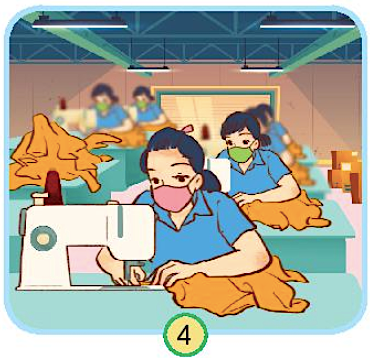 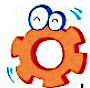 1. Kể tên một số công việc hoặc nghề nghiệp có thu nhập khác mà em biết?
2. Nói về nghề nghiệp của một người lớn trong gia đình em?
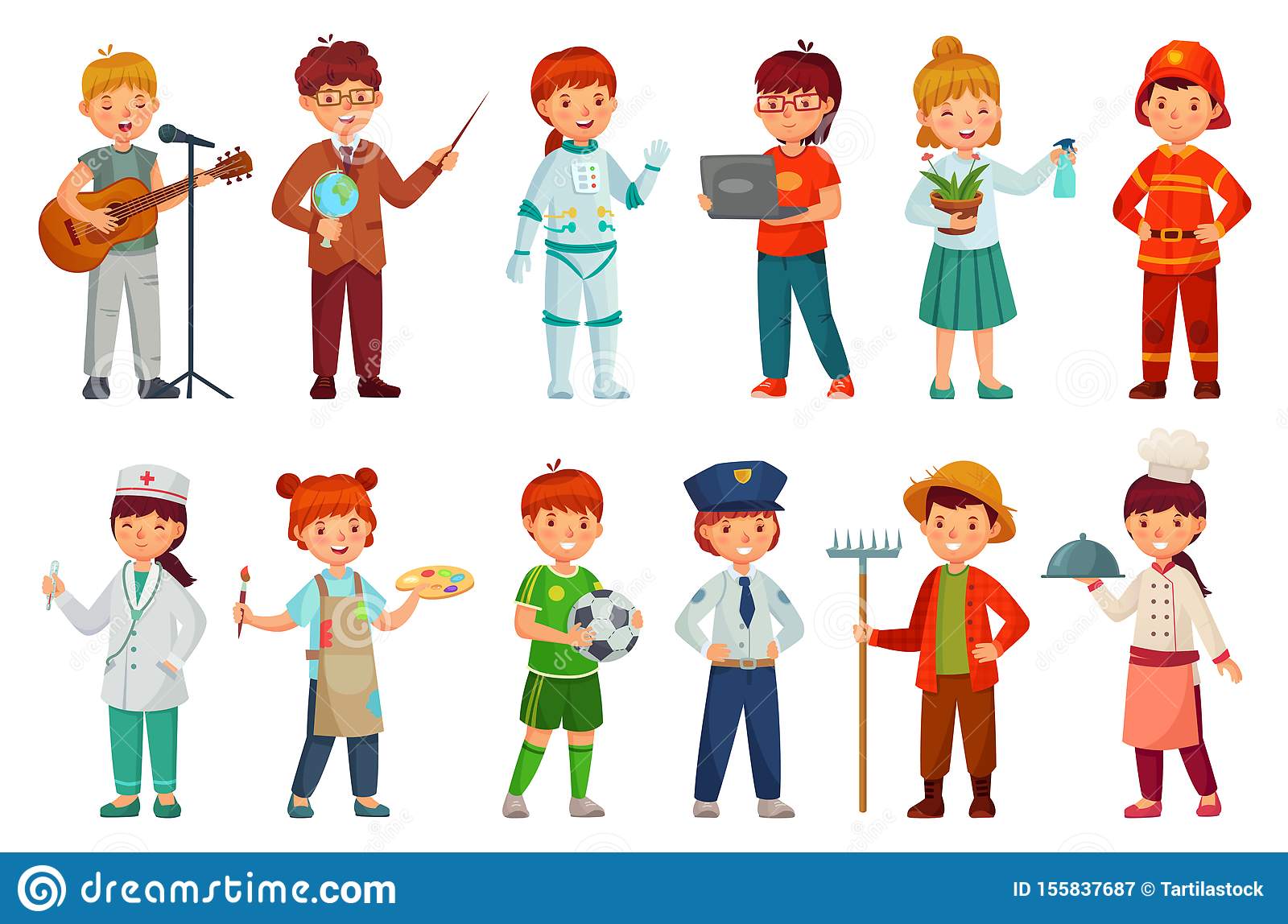 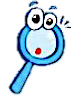 1. Thông tin nào dưới đây cho em biết đó là những công việc tình nguyện không nhận lương?
2. Những công việc này đem lại lợi ích gì cho xã hội?
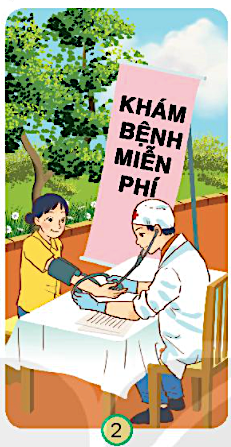 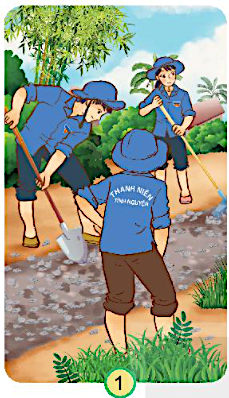 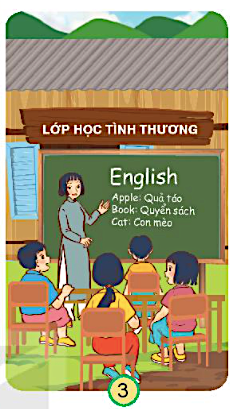 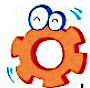 THẢO LUẬN
Kể thêm một số công việc tình nguyện không lương khác.
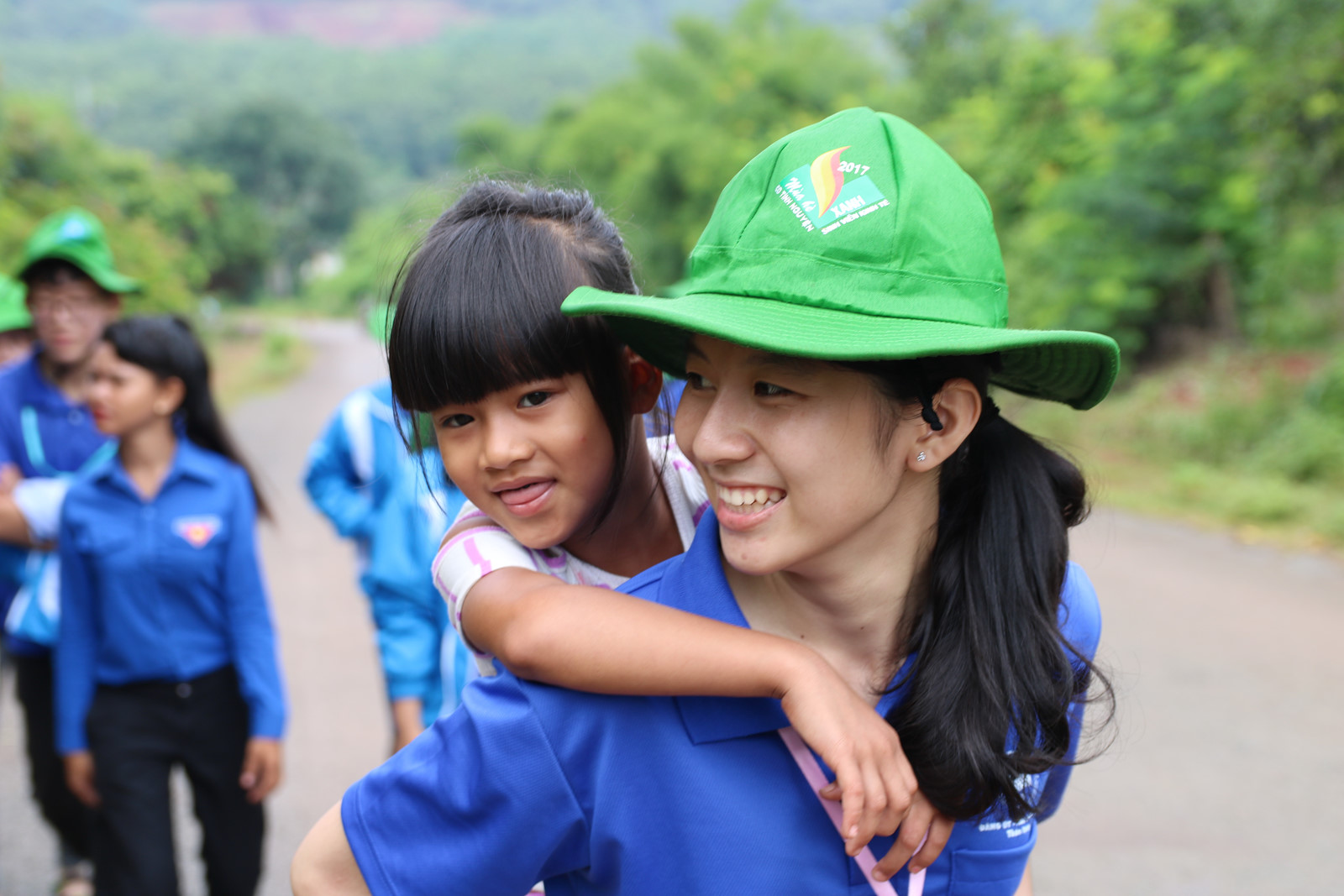 01
Em và người thân đã từng tham gia công việc tình nguyện nào chưa? Lợi ích của công việc đó?
02
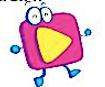 1. Chia sẻ với bạn, lớn lên em thích làm nghề gì? Vì sao?
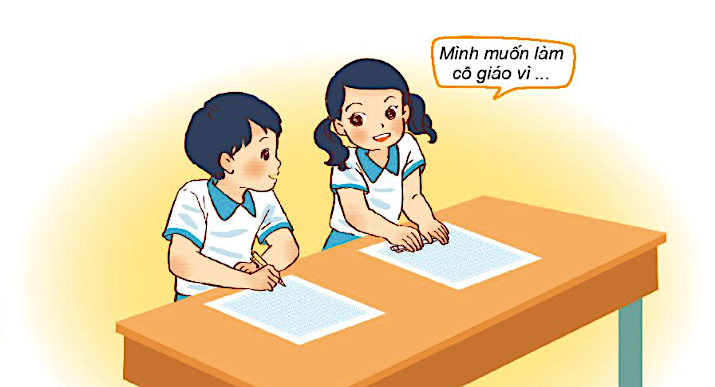 VẬN DỤNG
2. Cùng bạn xây dựng kế hoạch “Tủ sách ủng hộ vùng khó khăn”.
Vì sao em muốn thực hiện kế hoạch đó?
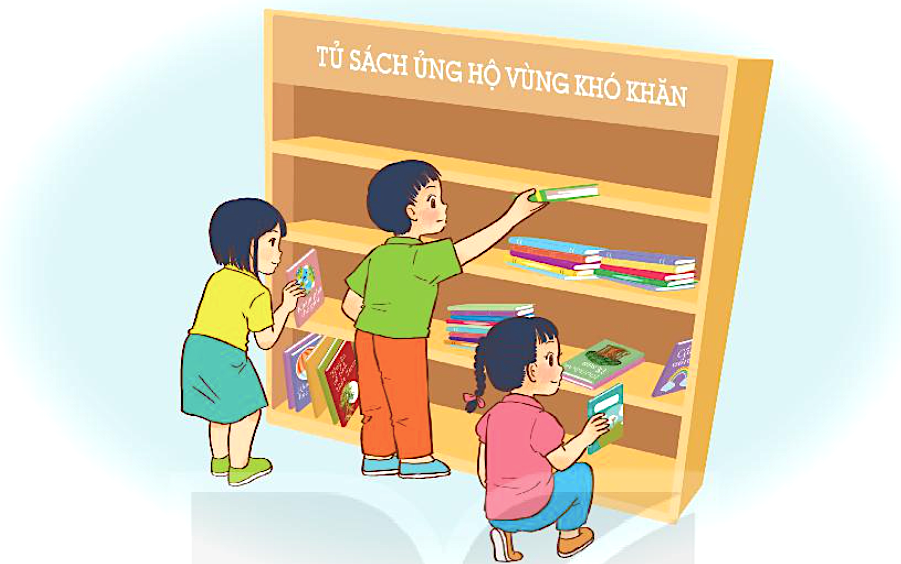 Nghề nghiệp tạo ra thu nhập để đảm bảo vật chất cho gia đình, xã hội.
Có nhiều công việc tình nguyện không nhận lương nhưng mang lại giá trị tốt đẹp cho cuộc sống.
“Lao động là vinh quang”
(Hồ Chí Minh)
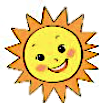 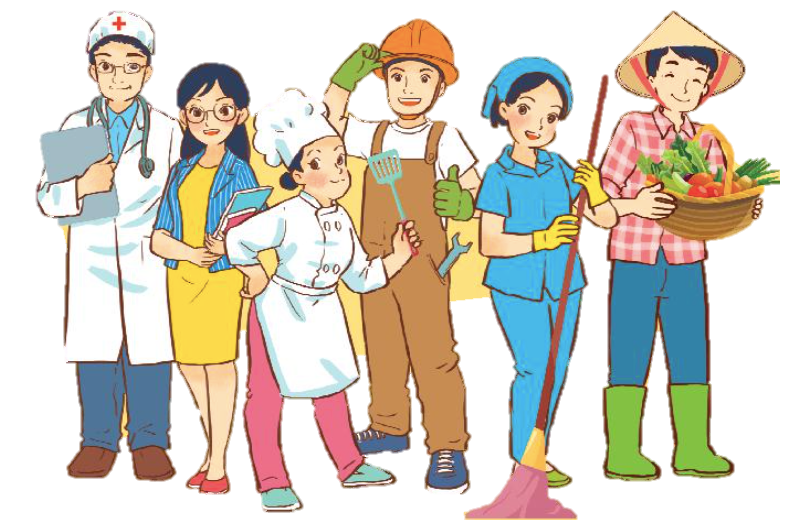 Củng cố bài học